Percentage of adults who have received a flu shot in the past 12 months in California, by congressional district
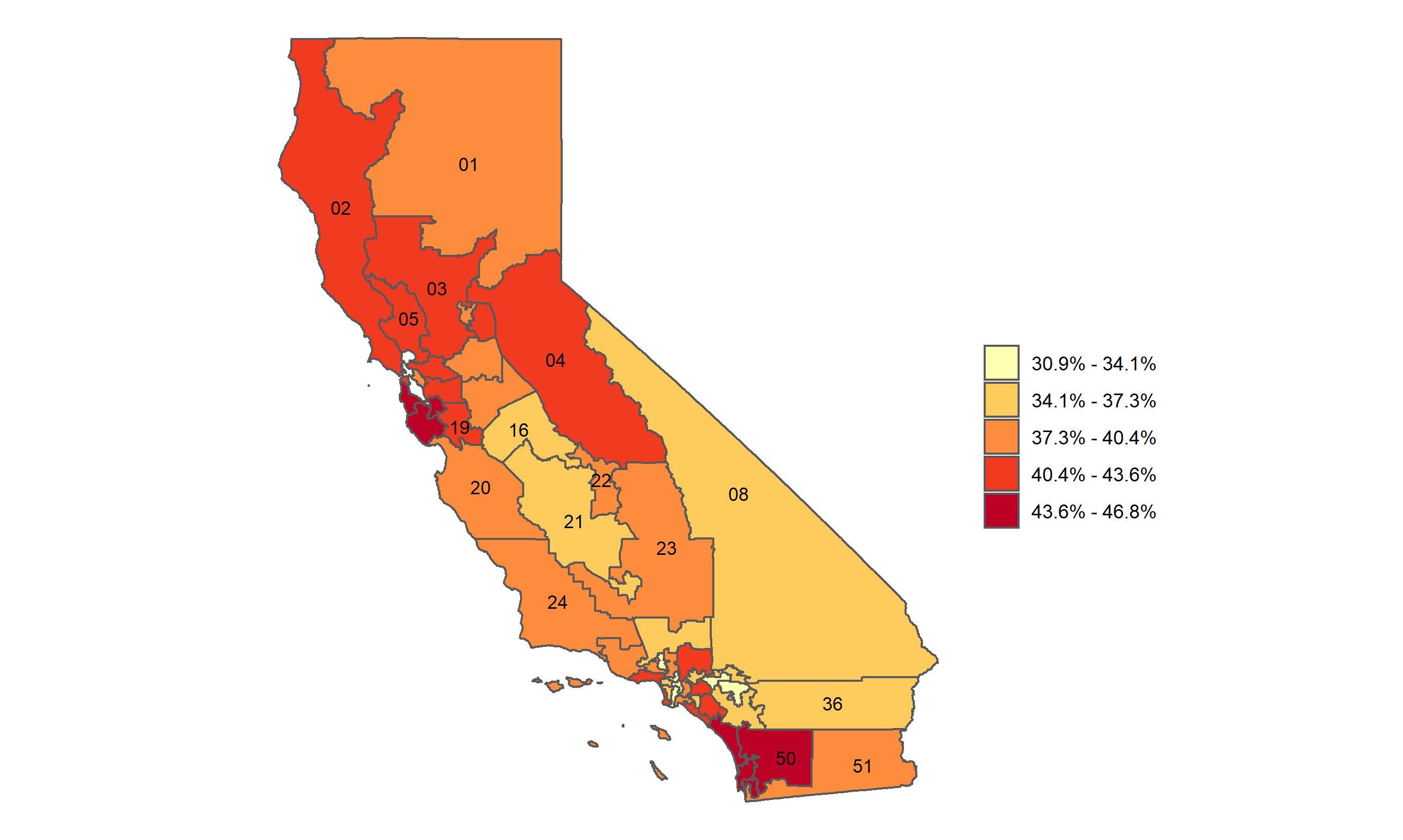 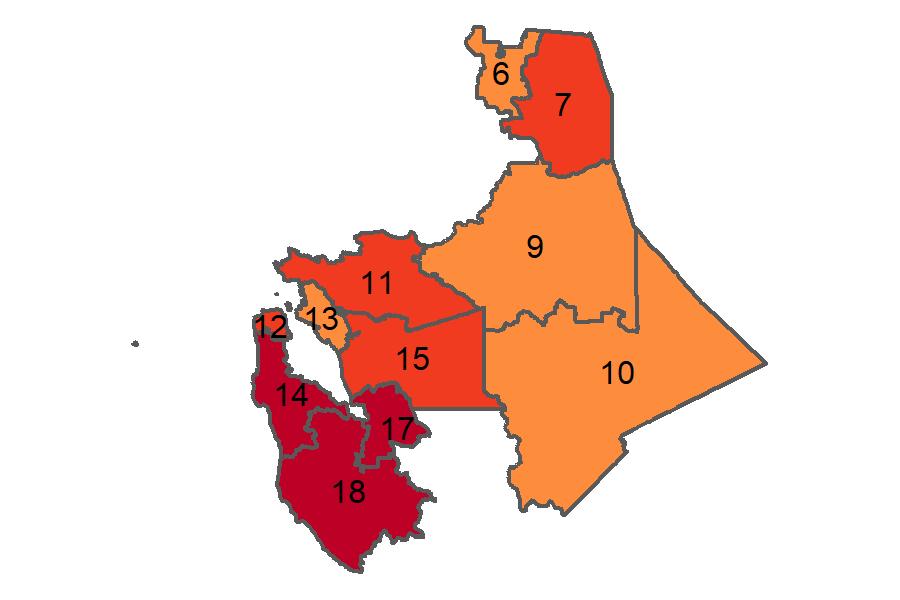 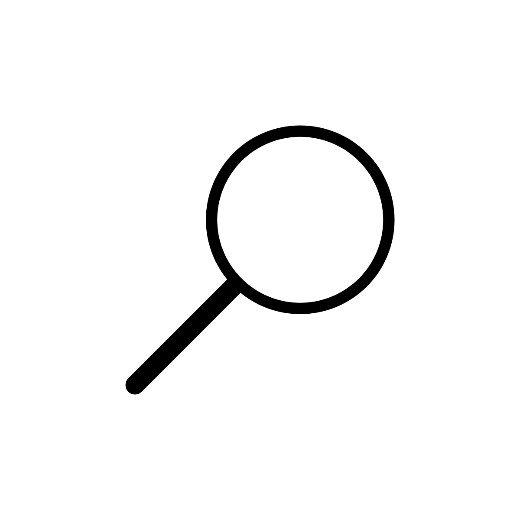 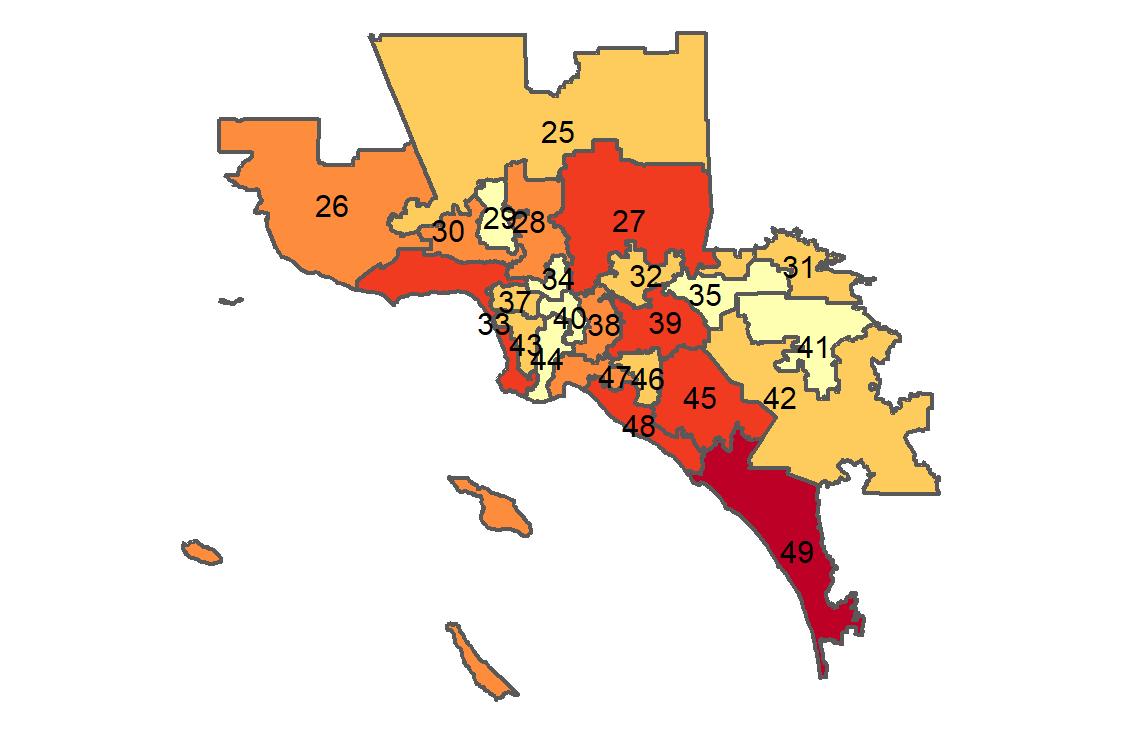 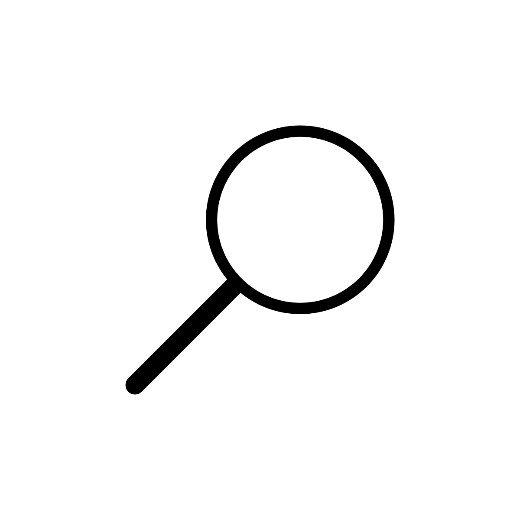 Source: Behavioral Risk Factor Surveillance System, CDC.
1